ИТОГИ РАБОТЫ РМО 4-х, 1-х КЛАССОВ
Руководитель РМО: 
Шишлина О.А.
Отправная точка 03.11.2016
Деловая игра «Механизм реализации профессионального стандарта педагога»
Цель: выявить профессиональные дефициты педагога
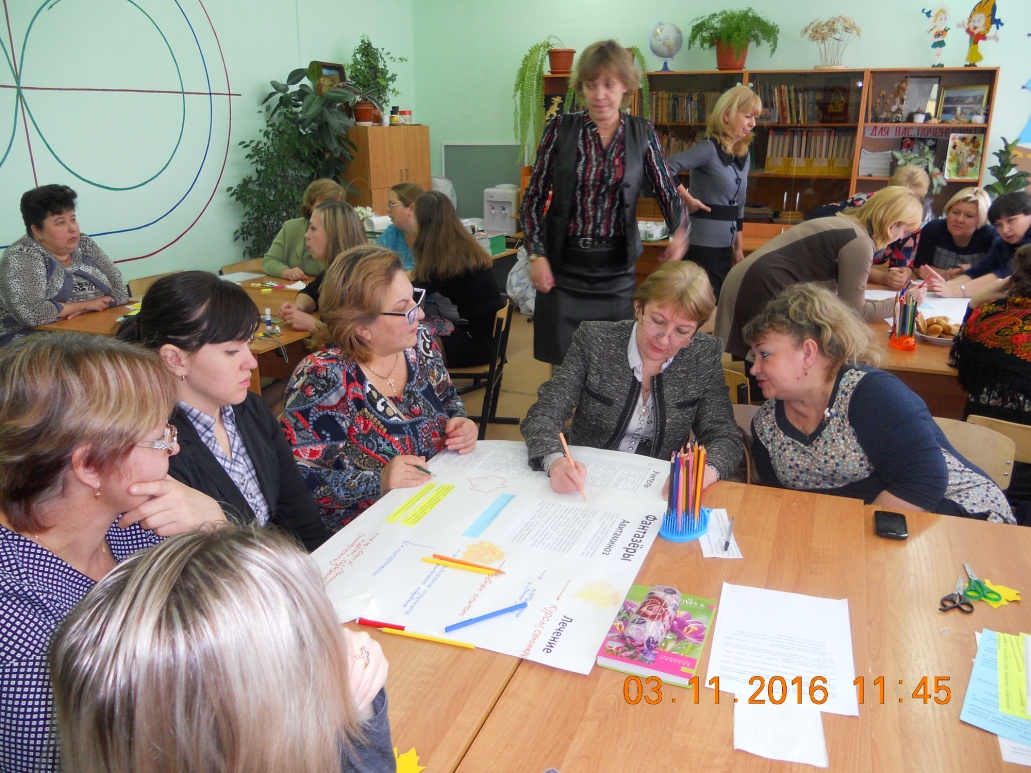 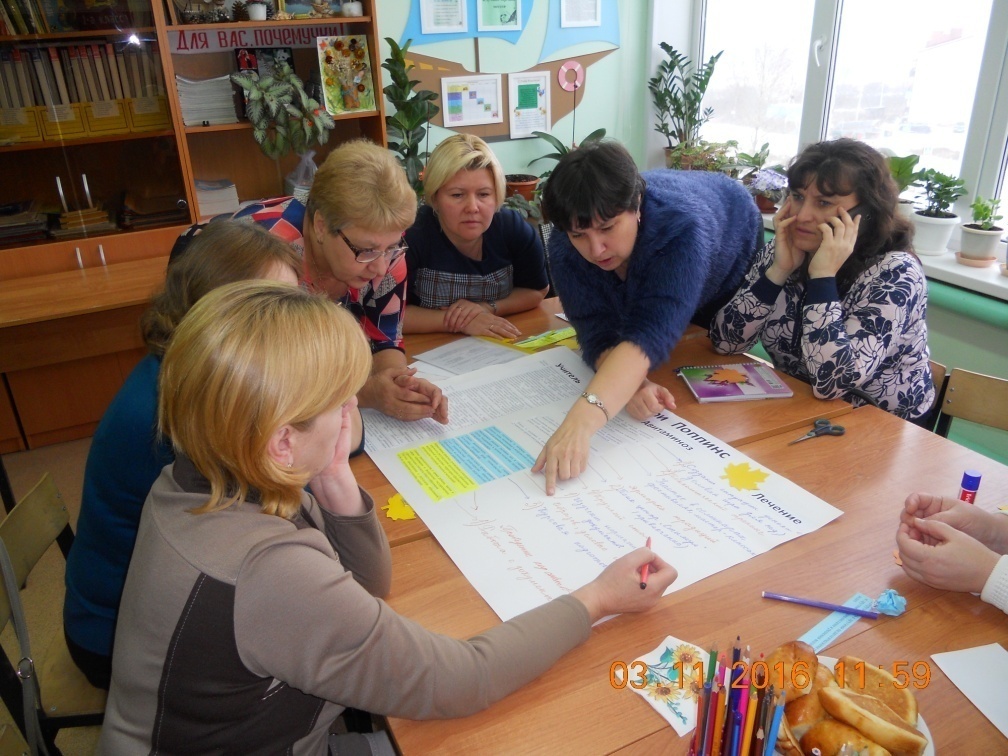 Промежуточный результат
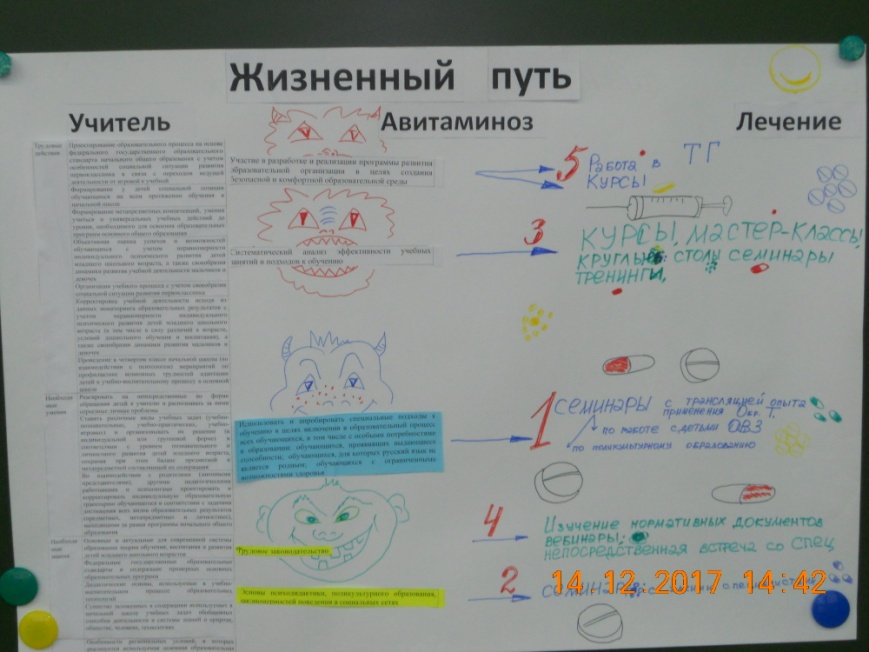 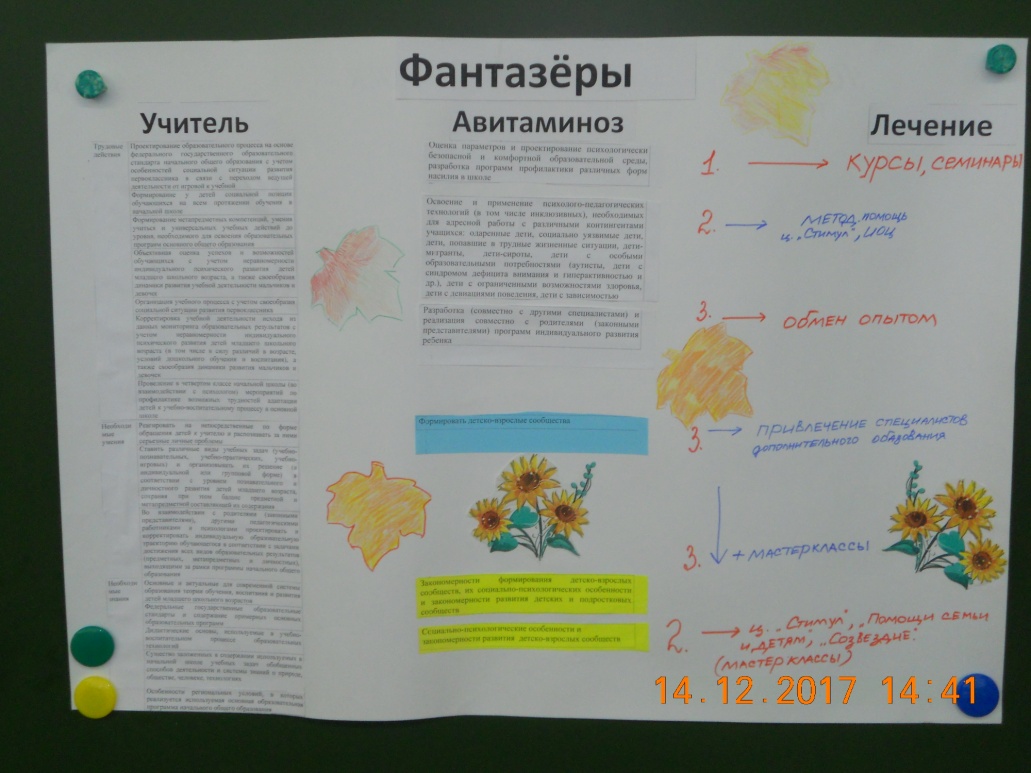 Промежуточный результат
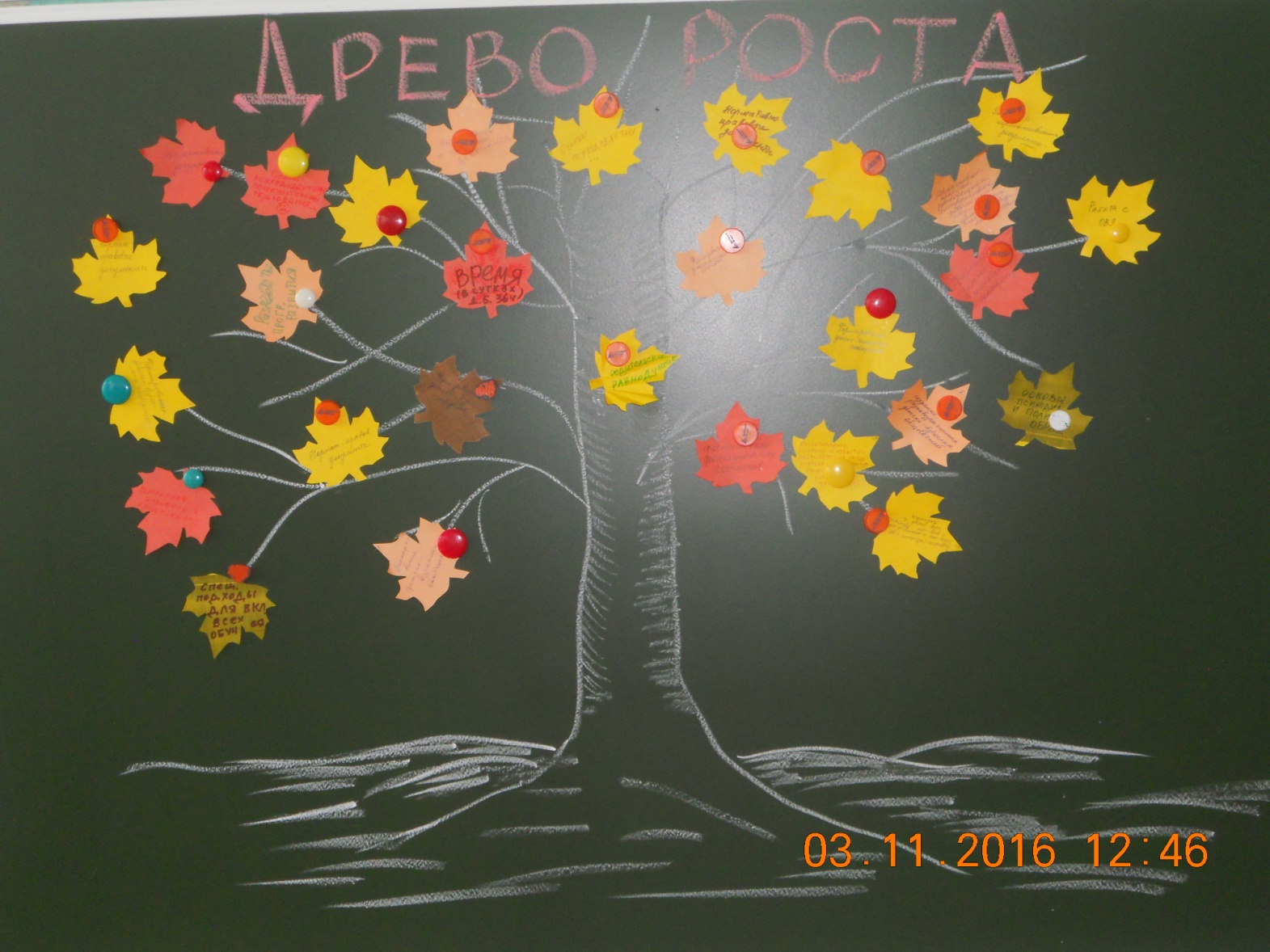 Итоговый результат
Особенности обучения детей с ОВЗ в общеобразовательной школе

Организация учебного процесса с учетом своеобразия социальной ситуации развития первоклассника

Проектирование ситуаций и событий, развивающих эмоционально-ценностную сферу ребёнка (культуру переживаний и ценностные ориентации ребёнка)
 
Реализация современных, в том числе интерактивных, форм и методов воспитательной работы, используя их как на уроках, так и во внеурочное время
Восполнение дефицита
Организация и проведение семинаров
 Вебинары
 Курсы повышения квалификации
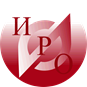 Восполнение дефицита: вебинары
Промежуточная и итоговая аттестация на основе формирующего оценивания https://yadi.sk/i/sGneJeAw3Qc9MP  
 Достижение метапредметных и личностных результатов посредством формирующего оценивания https://yadi.sk/i/MIm36cWy3Qc9Pw
Результаты обучения математике: пути улучшения https://yadi.sk/i/mV2obOuD3Qc9Rm
Восполнение дефицита: информация ППК
ГАУ ДПО ЯО «ИРО»:
ППК «ФГОС НОО: достижение метапредметных и личностных результатов средствами предметных областей»
ППК «Модернизация содержания и технологий начального общего образования»
Реализация концепция математического образования в начальной школе
МУ ДПО «ИОЦ» ТМР:
Стратегии смыслового чтения и работа с текстом в условиях реализации ФГОС
Инструменты формирующего оценивания
Восполнение дефицита: организация и проведение семинаров
«Работа с текстом в начальной школе как одно из направлений формирования информационной компетентности школьника» 10.02.2017  МОУ Левобережная СШ
«Формирование и развитие УУД в решении проектных задач» 31.03.2017 МОУ лицей №1
«Интерактивные формы организации учебного процесса»  01.11.2017 МОУ СШ №6 
«Особенности обучения детей с ОВЗ в общеобразовательной школе» 07.12.2017 МОУ СШ №7 имени адмирала Ф.Ф.Ушакова
«Работа с текстом в начальной школе как одно из направлений формирования информационной компетентности школьника» 10.02.2017  МОУ Левобережная СШ
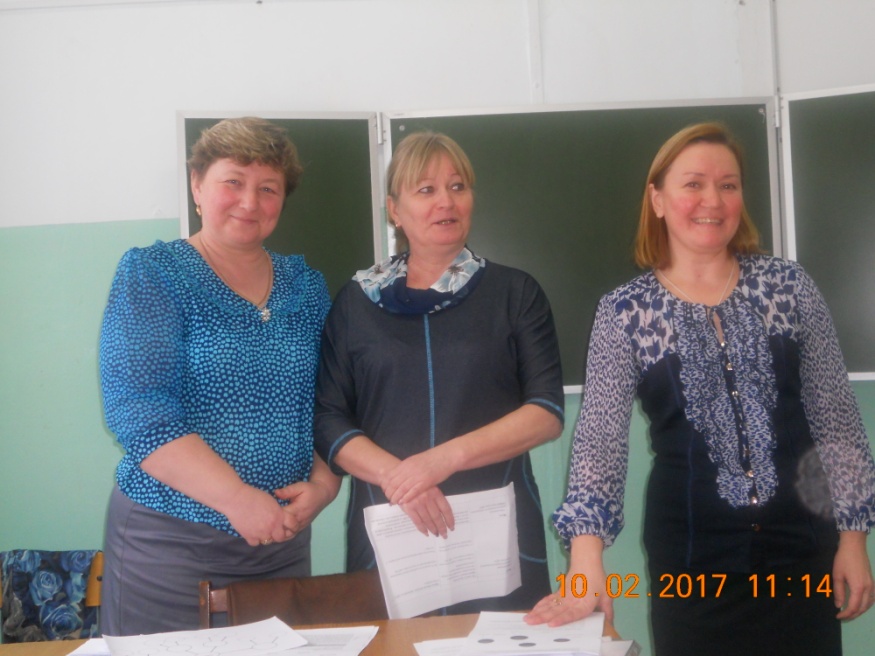 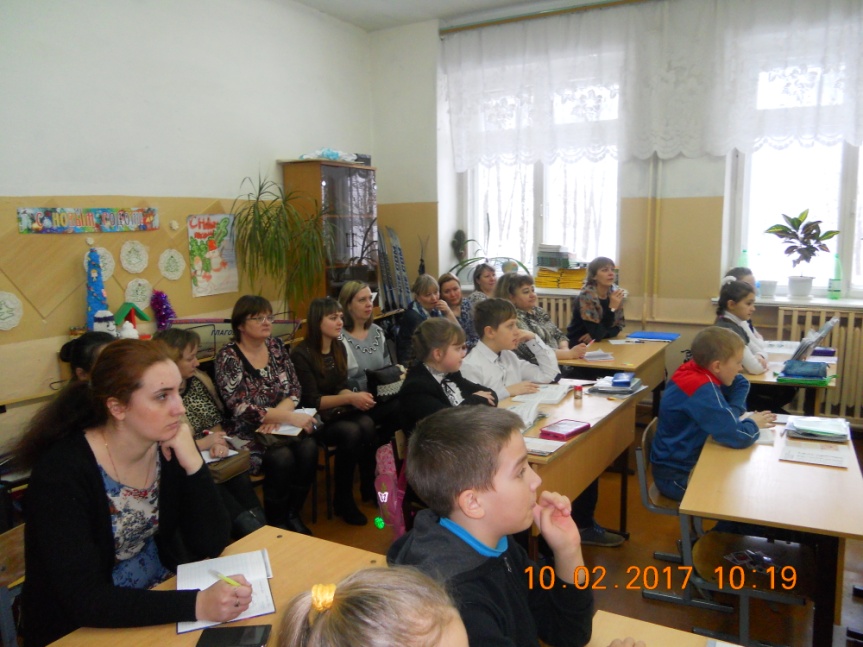 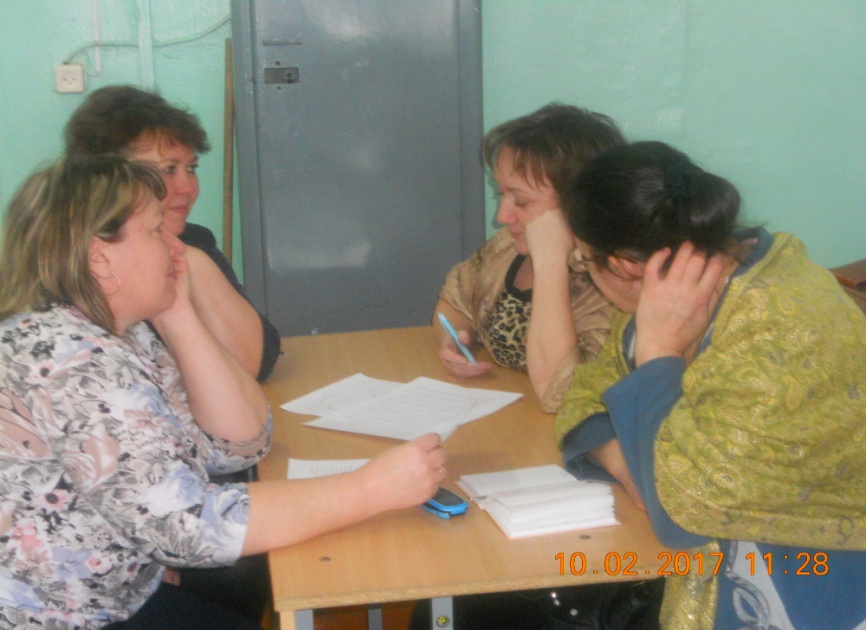 «Формирование и развитие УУД в решении проектных задач» 31.03.2017 МОУ лицей №1
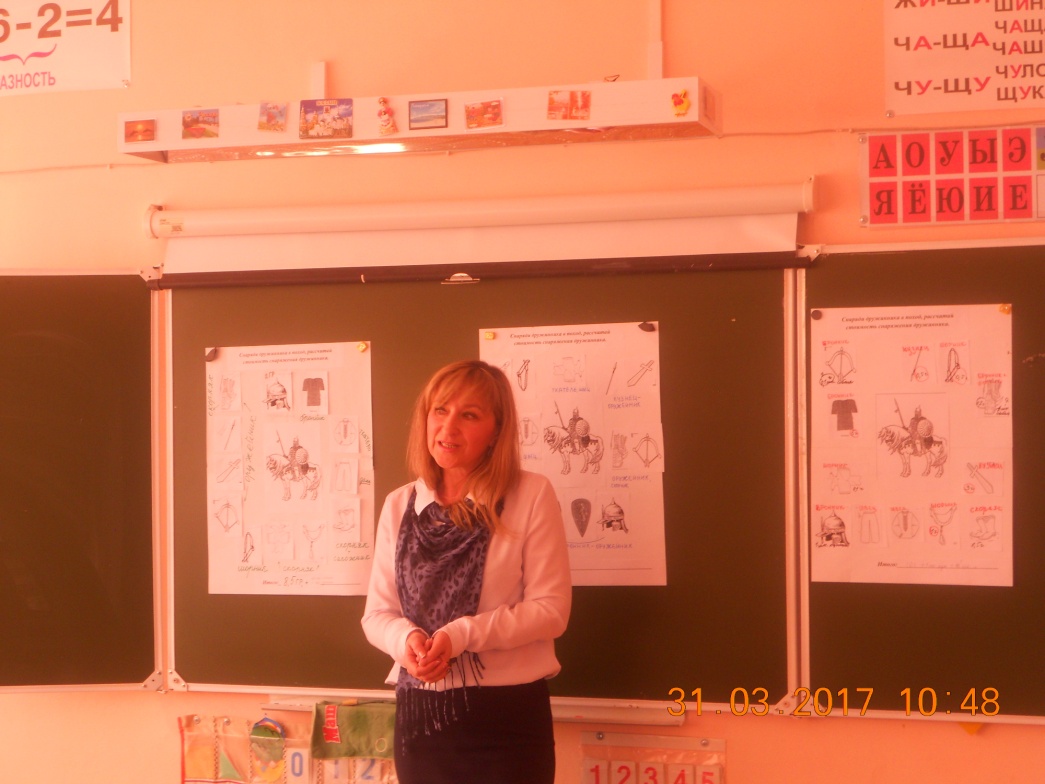 «Интерактивные формы организации учебного процесса»  01.11.2017 МОУ СШ №6
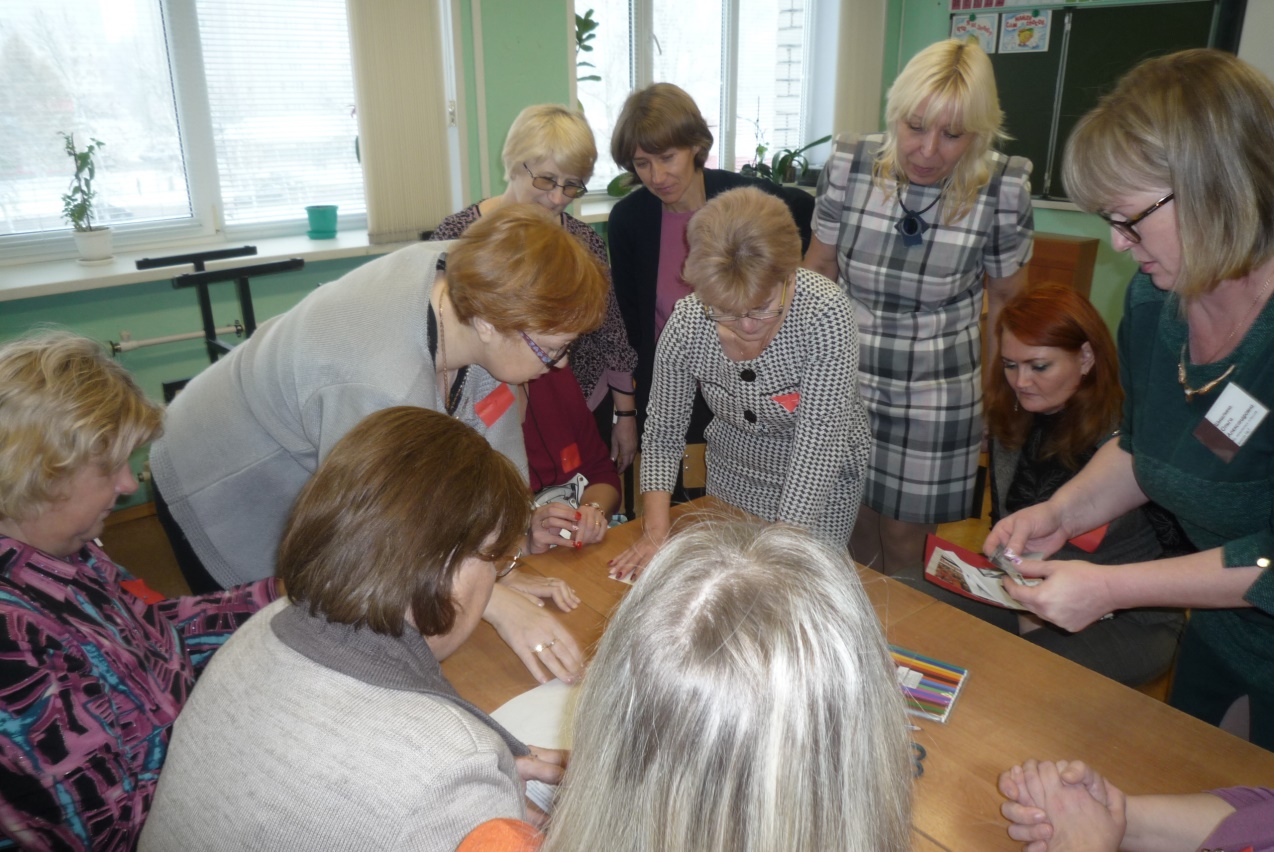 «Особенности обучения детей с ОВЗ в общеобразовательной школе» 07.12.2017 МОУ СШ №7 имени адмирала Ф.Ф.Ушакова
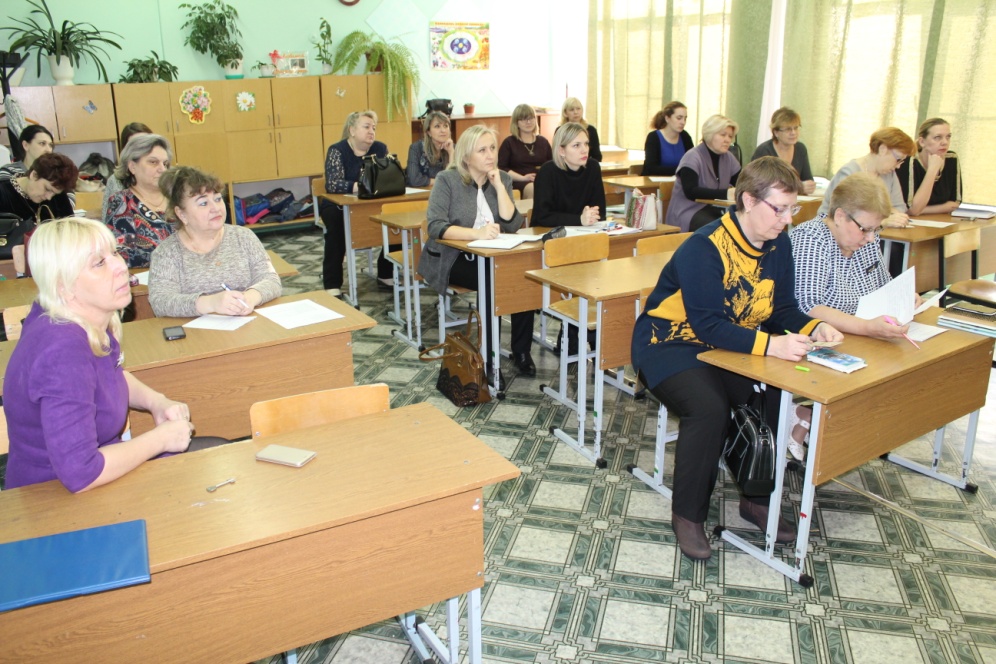 Профессиональные дефициты педагога
Особенности обучения детей с ОВЗ в общеобразовательной школе

Организация учебного процесса с учетом своеобразия социальной ситуации развития первоклассника

Проектирование ситуаций и событий, развивающих эмоционально-ценностную сферу ребёнка (культуру переживаний и ценностные ориентации ребёнка)
 
Реализация современных, в том числе интерактивных, форм и методов воспитательной работы, используя их как на уроках, так и во внеурочное время
Продолжение…Наши планы на 2018 год
«Проектная задача в начальной школе» февраль:                          МОУ СШ № 3 и МОУ СШ № 4 «ЦО» Организация учебного процесса с учетом своеобразия социальной ситуации развития первоклассника

«Проектная задача во внеурочной деятельности» апрель:          МОУ СШ № 6 и МОУ Левобережная СШ Реализация современных, в том числе интерактивных, форм и методов воспитательной работы, используя их как на уроках, так и во внеурочное время

«Проектная задача на уроках математики и окружающего мира» сентябрь: Фоминская СШ и МУ СОШ № 7 имени адмирала Ф.Ф.Ушакова Особенности обучения детей с ОВЗ в общеобразовательной школе

«Проектная задача на уроках литературного чтения и русского языка» ноябрь: МОУ лицей № 1 и Константиновская СШ Проектирование ситуаций и событий, развивающих эмоционально-ценностную сферу ребёнка (культуру переживаний и ценностные ориентации ребёнка)
СПАСИБО ЗА ВНИМАНИЕ!